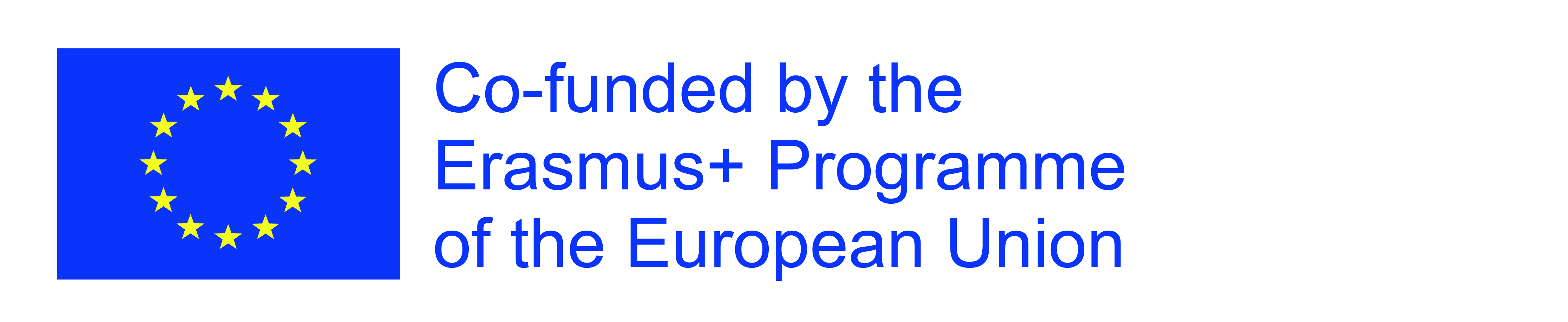 ŁAPANIE WODY DESZCZOWEJ
WebQuest przeznaczony jest dla uczniów 9 klasy
I DOTYCZY EKOLOGII
OPRACOWAŁ: ZDENĚK LÁZNÍČEK
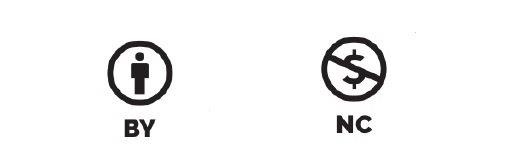 treść
WSTĘP
ZADANIA
PROCES
ŹRÓDŁA
OCENA
PODSUMOWANIE
PORADNIK DLA NAUCZYCIELA
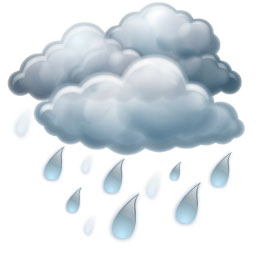 wstęp
żyjemy w czasach, kiedy naturalne źródła wody wysychają. Rozwiązaniem problemu MOŻE BYĆ OGRANICZENIE ZUŻYCIA WODY LUB WYKORZYSTANIE PRZEDTEM NIE WyKORZYSTANYCH ŹRÓDEŁ.
WAŻNYM ŹRÓDŁEM WODY UZYTKOWEJ JEST DESZCZ. OBECNIE JEST DESZCZ U NAS JEDNAK MAŁO WYKORZYSTYWANY I WODA DESZCZOWA ODCIEKA Z DACHÓW DO KANAŁÓW I NASTĘPNIE DO RZEK. Przy tym woda użytkowa jest ważną częścią CAŁKOWITEGO ZUŻYCIA WODY W DOMU.
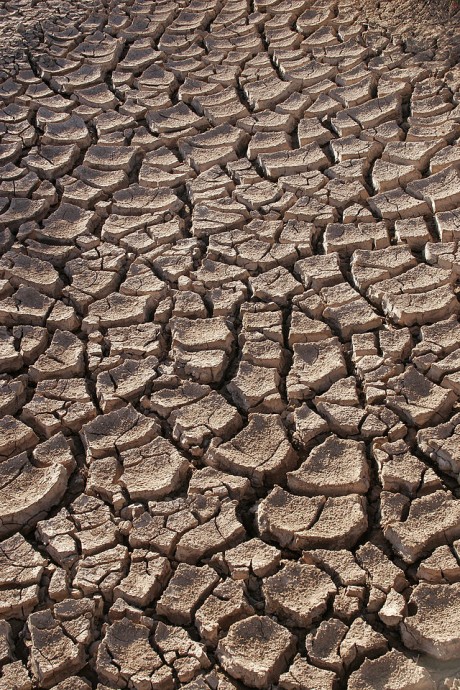 zadania
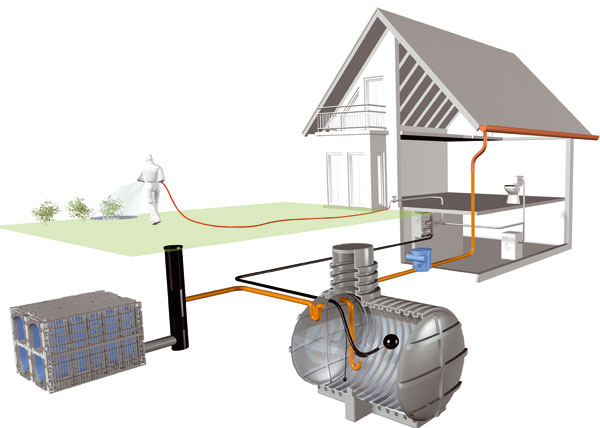 WASZYM ZADANIEM BĘDZIE USTALENIE ZWROTU INWESTYCJI DOTYCZĄCEJ ZAKUPU SYSTEMU DO ŁAPANIA, PRZECHOWYWANIA, OCZYSZCZANIA I WYKORZYSTANIA WODY DESZCZOWEJ.
Proces
UCZNIOWIE PODZIELĄ SIĘ NA DWIE GRUPY.
ZADANIEM PIERWSZEJ GRUPY BĘDZIE DOWIEDZIEĆ SIĘ, CO TO JEST WODA UŻYTKOWA I DO CZEGO MOŻNA JĄ WYKORZYSTAĆ. ZEBRANIE INFORMACJI DOTYCZĄCYCH ZUŻYCIA WODY UŻYTKOWEJ DLA CZTERO osobowej RODZINY I SPRAWDZENIE CENY WODY PITNEJ W MIEJSCU ZAMIESZKANIA. OBLICZENIE KOSZTÓW ZUŻYCIA, KTÓRE MOŻNA ZAOSZCZĘDZIĆ PRZY WYKORZYSTANIU WODY DESZCZOWEJ PRZEZ JEDEN ROK.
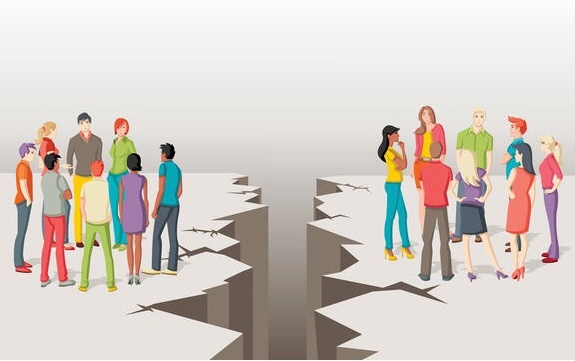 Proces
DRUGA GRUPA SPRAWDZI KOSZTY DOTYCZĄCE ZAKUPU SYSTEMU DO GROMADZENIA WODY DESZCZOWEJ (ZBIORNIK WODY ODPOWIEDNIEJ WIELKOŚCI WRAZ Z JEGO WKOPANIEM, FILTR DO CZYSZCZENIA, POMPĘ SSĄCĄ, RURY) OBLICZĄ TAKŻE ILOŚĆ WODY DESZCZOWEJ, KTÓRĄ MOŻNA POZYSKAĆ Z DACHU ZWYKŁEGO DOMU JEDNORODZINNEGO W CIĄGU 1 ROKU. OBLICZENIA BĘDĄ OPARTE NA ŚREDNICH ROCZNYCH OPADACH NA DANYM OBSZARZE. SPRAWDZI, CZY WODA DESZCZOWA MOŻE ZASPOKOIĆ ZAPOTRZEBOWANIE DOMOWE NA WODĘ UŻYTKOWĄ NA JEDEN ROK.
Proces
OBIE GRUPY PREZENTUJĄ ZEBRANE INFORMACJE I ZAPOZNAJĄ KOLEGÓW Z KLASY Z WYNIKAMI OBLICZEŃ.• WSPÓLNIE STWORZĄ PLAKAT, KTÓRY BĘDZIE ZAWIERAĆ:1. INFORMACJE DOTYCZĄCE KOSZTÓW ZUŻYCIA WODY UŻYTKOWEJ ZA JEDEN ROK2. KOSZTY ZWIĄZANE ZE ZUŻYCIEM WODY PITNEJ, ZAMIAST KTÓREJ MOŻNA BY WYKORZYSTAĆ WODĘ DESZCZOWĄ3. RYSUNEK SYSTEMU GROMADZENIA I WYKORZYSTYWANIA WODY DESZCZOWEJ4. CENĘ ZAKUPU SYSTEMU DO GROMADZENIA WODY DESZCZOWEJ5. OBLICZENIE ZWROTU INWESTYCJI ZAKUPY SYSTEMU NA WODĘ DESZCZOWĄ
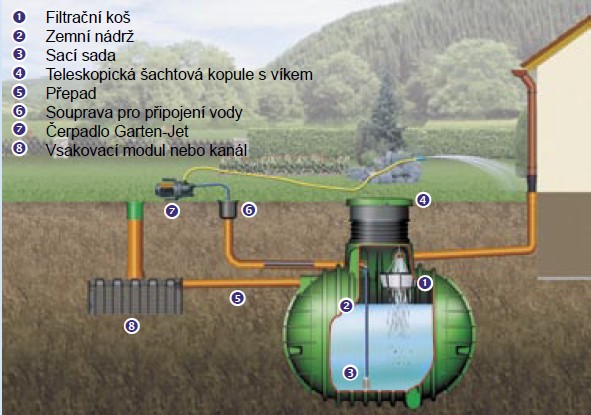 źrodła
https://www.cezpolska.pl/pl/cieplo-sieciowe/czym-jest-ciepla-woda-uzytkowa
https://pl.wikipedia.org/wiki/Woda_u%C5%BCytkowa
https://www.teraz-srodowisko.pl/slownik-ochrona-srodowiska/definicja/ciepla-woda-uzytkowa.html
https://www.instalator.pl/2019/02/czy-i-kiedy-stosowac-zasobniki-cieplej-wody-uzytkowej/
https://www.kierunekwodkan.pl/ile-zuzywamy-wody,4931,art.html
https://www.k-rain.com.pl/pl_zagospodarowanie-wody-deszczowej,210.html
https://aquatechnika.com.pl/pl/Poradnik/woda-deszczowa/dobor-systemu-zagospodarowania-wody-deszczowej
https://www.instalator.pl/2017/03/oplaca-sie-wykorzystywac-wode-deszczowa/
http://www.instalacjebudowlane.pl/3892-25-77-sposob-na-oszczednosc-wody--zbiorniki-na-deszczowke.html
ocena
OCENA
OCENA
OCENA
PODSUMOWANIE
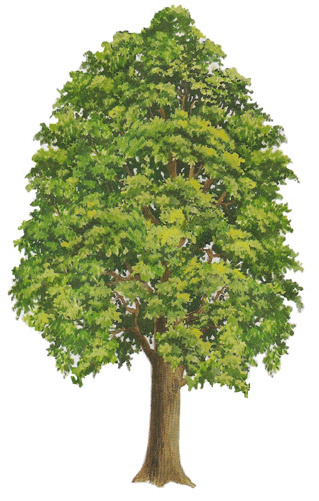 W KAŻDYM DOMU PEWNĄ CZĘŚĆ WODY PITNEJ MOŻNA ZASTĄPIĆ WODĄ UŻYTKOWĄ. CHODZI O ZUŻYCIE WODY PRZY SPUSZCZANIU TOALET, MYCIU SAMOCHODU, PODLEWANIU OGRODU, LUB WODĘ UŻYTĄ NAPEŁNIENIA BASENU. WODY PITNEJ ZACZYNA BRAKOWAĆ I ZWIĘKSZAJĄC JEJ ZUŻYCIE I PRZEPŁACAMY. WEBQUEST ZAJMUJE SIĘ TEMATYKĄ EKOLOGICZNĄ. POWINIEN PROWADZIĆ DO REFLEKSJI NAD ZWYCZAJAMI KORZYSTANIA Z ZASOBÓW WODNYCH PRZY ZWYKŁYCH CZYNNOŚCIACH. POD WPŁYWEM CZŁOWIEKA ZMIENIA SIĘ KRAJOBRAZ. WRAZ Z TYMI ZMIANAMI CZŁOWIEK MUSI ZMIENIAĆ SWOJE STEREOTYPY.
Poradnik dla nauczyciela
W PIERSZEJ CZĘŚCI PRACY DZIECI PODZIELĄ SIĘ NA GRUPY. PODZIAŁ REALIZOWAĆ NALEŻY Z UWZGLĘDNIENIEM MOŻLIWOŚCI KOGNYTYWNYCH UCZNIÓW, ICH ZRĘCZNOŚCI, ZAINTERESOWAŃ, TAK ABY SIŁY W POSZCZEGÓLNYCH GRUPACH BYŁY ROZŁOŻONE RÓWNOMIERNIE.• PRZED DRUGĄ CZĘŚCIĄ PROJEKTU, W KTÓREJ GRUPY PRZYGOTOWUJĄ PLAKAT, OBIE GRUPY SKONTROLUJĄ WYNIKI SWOJEGO BADANIA ORAZ OBLICZENIA.• DOBA REALIZACJI PROJEKTU POWINNA BYĆ DOSTOSOWANA DO MOŻLIWOŚCI UCZNIÓW. NAUCZYCIEL ZAPOZNA SIĘ Z WQ i określi czas potrzebny do jego realizacji.
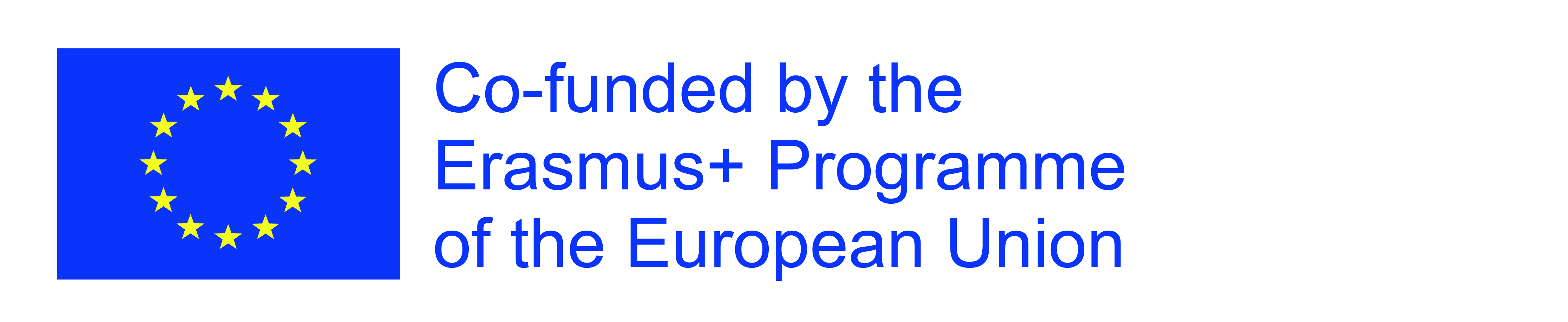 PORADNIK DLA NAUCZYCIELA
Plakat powinien zawierać obliczenie zwrotu inwestycji w latach:
Zwrot inwestycji= koszty związane z wykorzystaniem wody deszczowej/ roczne opłaty za wodę
(koszt za wodę to są pieniądze zapłacone za wodę pitną, którą można zastąpić deszczową)
Gotowy plakat należy powiesić w szkole i w taki sposób informować również innych uczniów ze szkoły o problemie wykorzystywania źródeł wodnych.
Nauczyciel powinien przodem zobaczyć proponowane źródła i w wypadku potrzeby je ograniczyć lub wybrać najbardziej odpowiednie.
TEMAT JEST EKOLOGICZNY. Wq MOŻNA WYKORZYSTAĆ NA ZAJĘCIACH Z FIZYKI ORAZ MATEMATYKI. Znajduje się tutaj kilka obliczeń, które będzie musiał nauczyciel przed ukończeniem sprawdzić.
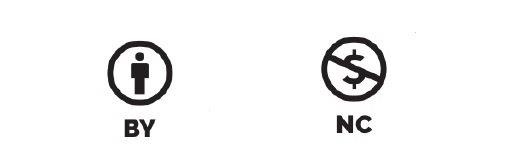